Учебно-исследовательская работа«Почему ручка пишет?»
Выполнил  Марков Егор,
 учащийся 4 «Б» класса 
МБОУ  «Гимназия № 4»
г. Кстово
2016
Цель работы: узнать, почему ручка пишет.
Задачи проекта
3) провести исследование,  с целью узнать, какой ручкой удобней писать.
1) узнать, как появилась ручка;
2) ответить на вопрос, почему ручка пишет.
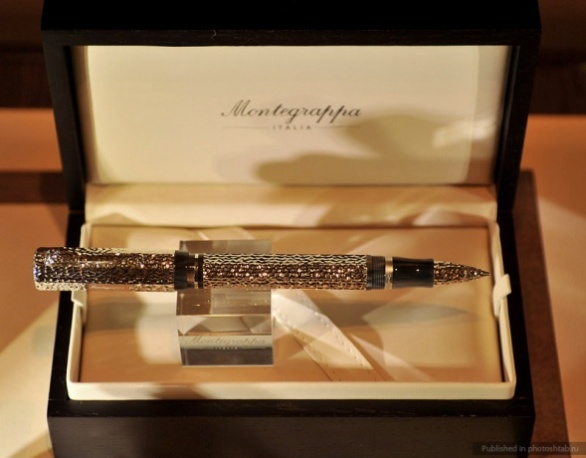 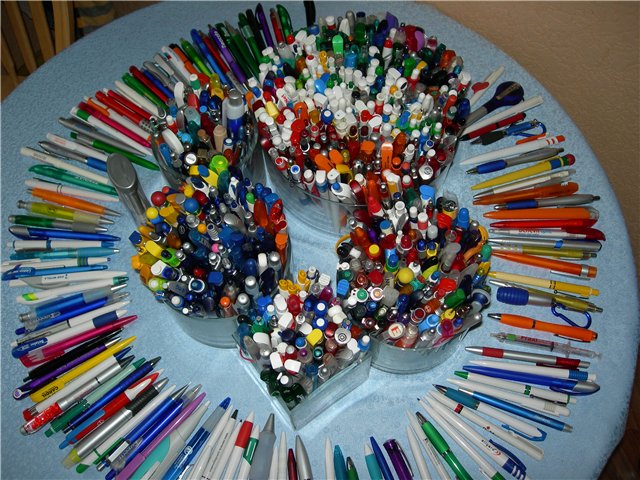 Гипотезы
1.  Ручка пишет, потому что
      у неё есть наконечник с
      краской.
2.  Ручка пишет потому, что у 
     неё есть стержень с тушью.
3.  В ручке есть шарик на
     конце стержня. В стержне –
     паста, которая  попадает на
     шарик, и он оставляет след 
     на  бумаге.
История ручки
- Первые люди рисовали пальцами на глине, камнем или углём на скале.
     - Затем стали писать деревянными, костяными, бронзовыми палочками по сырой глиняной дощечке.
     - Примерно 3 300 лет назад писали металлическими палочками – «стилусами» на восковых дощечках – «таблетах».
    - Первую ручку, отдалённо напоминающую современную, изобрели древние египтяне. Она была медной. В медном стержне пряталась тростинка, наполненная тёмной жидкостью – чем - то вроде нынешних чернил. Жидкость сочилась вниз по волокнам тростинки прямо к заострённому концу. Проведёшь им по тогдашней бумаге – папирусу - останется чёткий след.
История ручки     
  - В 11-13 веках нашей эры писали на бересте заострёнными палочками-писалами (похожими на стилус).
-  Позднее стали писать расщеплёнными гусиными перьями.  Потом стальными перьями. Перо обмакивали в чернила и писали. При таком письме на бумаге, руках и лицах школьников оставались кляксы.
Примерно такие.
                                       - Это продолжалось пока не придумали 
                                     шариковую ручку. Первым человеком, 
                                     который запатентовал своё изобретение 
                                      30 октября 1888 г. был Джон Лауд.
                                      В СССР шариковые ручки получили рас-
                                      пространение только в конце 1960 годов.
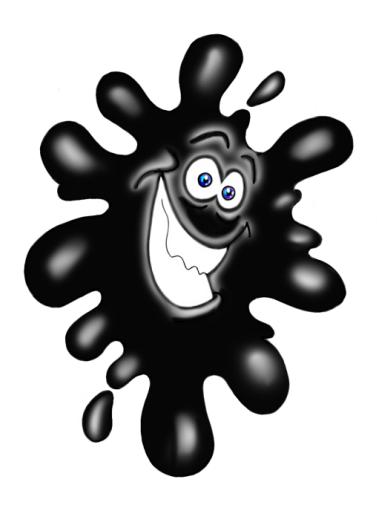 Шариковая ручка – ручка, использующая для письма стержень.
Стержень – это трубочка, заполненная пастообразными чернилами, с шариковым пишущим узлом на конце. То есть, ручка пишет, потому что у неё есть еле
заметный, блестящий и
очень твёрдый шарик.
А ещё есть чернила. Меж-
ду шариком и стенками
есть небольшой зазор, ко-
торый позволяет ему вра- 
щаться.
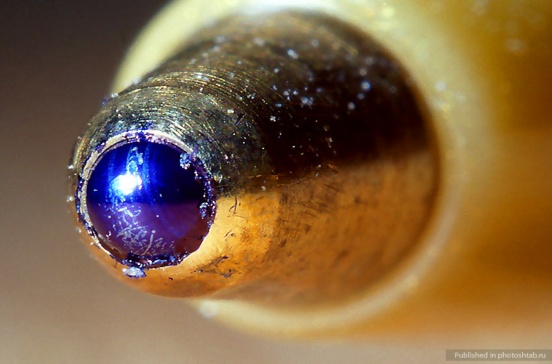 Когда шарик катится, он подставляет то один свой бочок, то другой под чернила, оставляя след на бумаге.

Таким образом, подтвердилась гипотеза  о том, в ручке есть шарик на
 конце стержня. В стержне –
 паста, которая  попадает на
 шарик, и он оставляет след 
 на  бумаге.
Эксперимент
Я захотел посмотреть, действительно ли в ручке есть шарик? Мы с папой разобрали стержень,  и там действительно был очень маленький шарик.
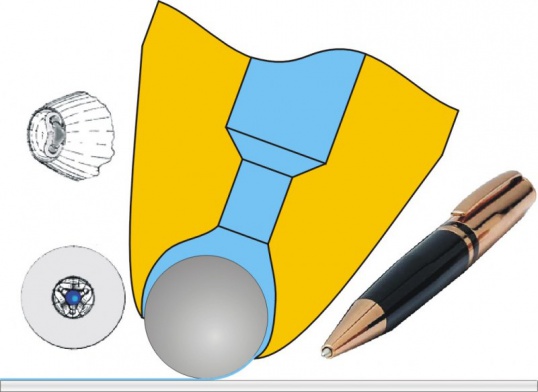 Опыт
Я решил провести опыт и узнать, какой ручкой удобней писать?   Для этого я написал тексты шариковой, гелевой, перьевой ручками и карандашом. Вот что, собственно, получилось.
Мне больше всего понравилось писать гелевой ручкой, потому что при письме она легче скользит по бумаге. Но минус её в том, что она может смазаться.
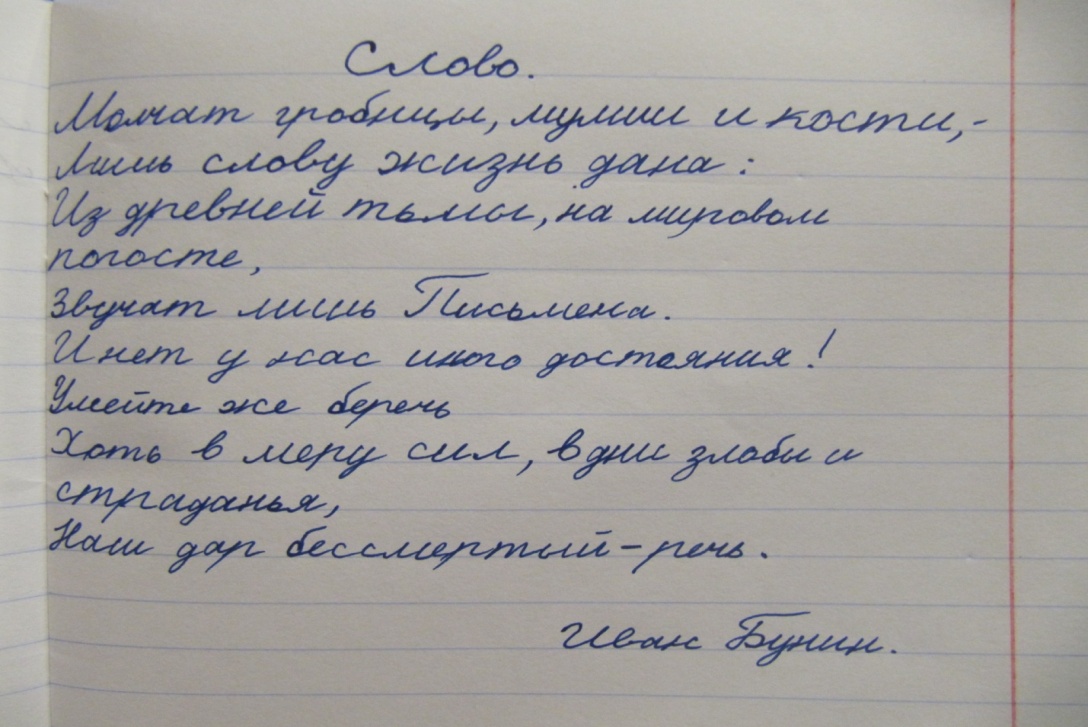 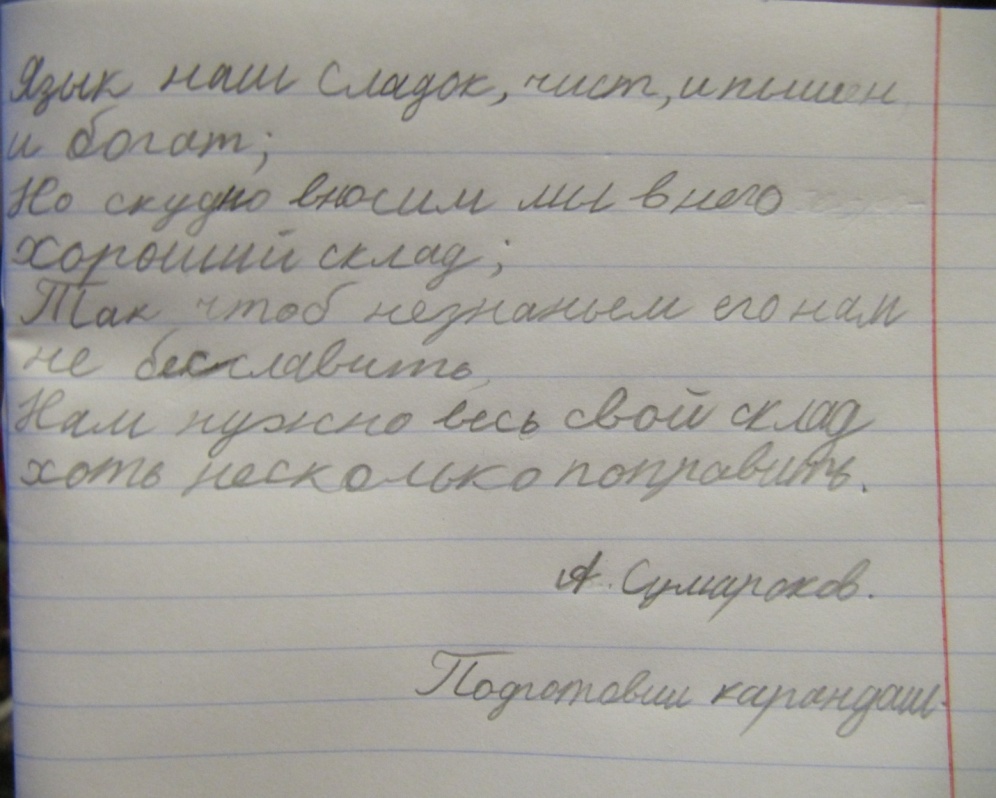 Карандашом мне не понравилось писать, потому что он очень толстый (при держании), непривычный. Но у него есть большой плюс для школьника в том, что его можно стереть с листа бумаги, и ошибка будет не видна.
Шариковой ручкой мне не понравилось писать, потому что она более привычна, а мне, чем привычней ручка, тем труднее ей писать. У неё есть достоинства: она не проходит через бумагу, хороша по цене (одна ручка стоит 6 рублей), морозоустойчива (пишет даже при –40 градусах) и очень удобна.
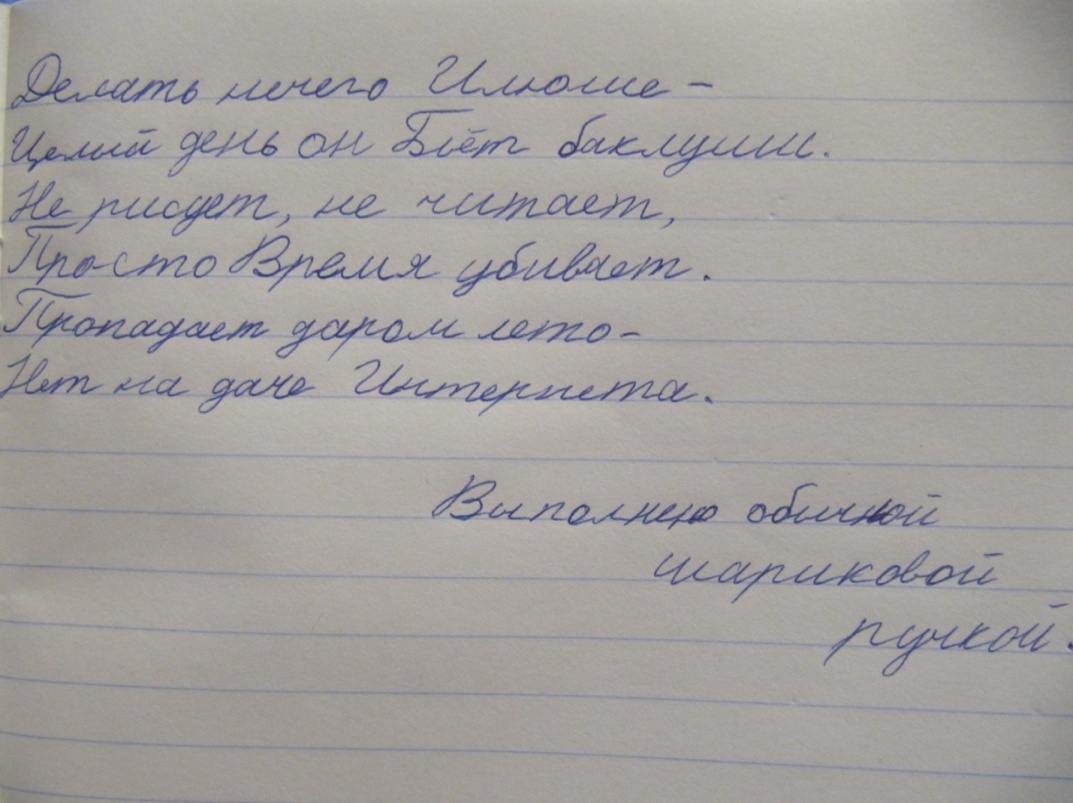 А про перьевую ручку мне даже рассказывать не хочется – настолько трудно ей писать!!! Она пачкала руки, протекала через бумагу и держать её нужно определённым образом. Я не понимаю, как учились во времена перьев и перьевых ручек!!!
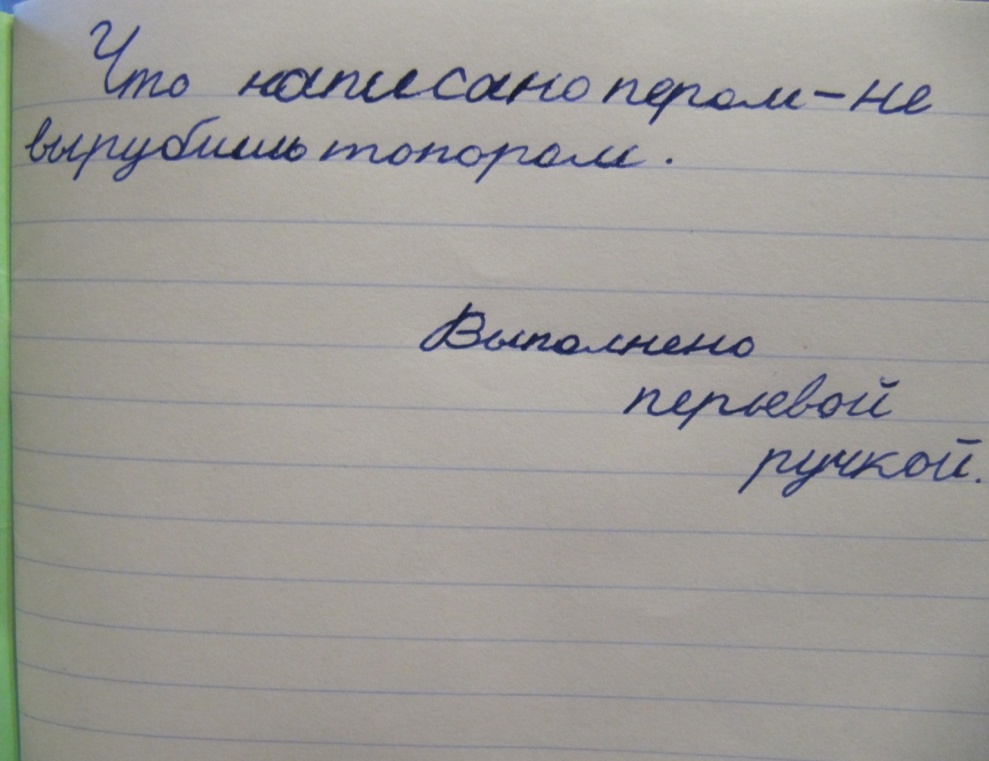 Это интересно
1. В среднем за год человек исписывает 3-4 ручки и каждой ручкой можно написать 
50 000 слов.
3. В 95% случаях, если человеку дать новую ручку, то первым словом, которое он ей напишет, будет его имя.
4. Самая дорогая ручка занесена в книгу рекордов Гиннеса. Эта ручка стоит 1 000 000 евро (примерно 48 000 000 Р). Это платиновая ручка «Montegrappa».
5. Ежеминутно в мире продаётся 7 500 штук ручек. Треть рынка ручек в Америке принадлежит марке BIC, которая с 1983 года продала в США более 7 000 000 000 ручек.
6. Стержни ручек вначале были выгнуты в гармошку для увеличения ёмкости, они имели «двойную длину». Чтобы удешевить производство, начали производить ручки с гладким стержнем.
7. Первая партия ручек была завезена в Нью-Йорк в 1945 г. Очередь была такая, что властям пришлось выставить кордон из сотни полицейских. За день было продано 10 000 ручек, новинка стоила 12 $: столько получал промышленный рабочий за 8 часов труда.
8. Почти во всех европейских языках ручки названы со словом «шарик» (ballpoint pen) в английском, (boll?grafo) в испанском, (penna a sfera) на итальянском, (Kugelschveiber) в немецком. Только в Аргентине ручки называют в честь своего изобретателя Ласло Биро, который не получил  от своего изобретения ни цента: из–за того, что он не оформил вовремя патент, его облапошили.
10.После появления шариковой  ручки в советских школах ещё долго писали перьевыми ручками, так как считалось, что шариковая ручка портит почерк.
Разные ручки
1.  Ручка-сканер. Чернила в них синие, зелёные и красные. В эту ручку встроен сканер. Подносите ручку к образцу цвета – чернила смешиваются, и ручка оставляет след нужного вам цвета.
2.  Ручка-разговорник. Комплект состоит из 3-х ручек и учебника. По содержанию учебника он содержит 1217 самых известных, разговорных слов и выражений на китайском и на английском языках. Прикасаешься пером к фразам и слушаешь правильный ответ.
3. Ручка-фонарик.                   
Работает как ручка и             
как фонарик.
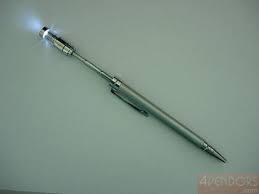 Разные ручки
4. Ручка для левшей обеспечивает оптимальное положение предплечья и руки за счет специального угла на корпусе ручки. Благодаря этому кисть руки оказывается приподнятой над листом, но при этом пальцы надежно опираются на удобный выступ. И написанное не смазывается. Эта ручка полезна, так как только в России 10% левшей.
5. Ручка-удочка. Это удочка вставлена в корпус обычной ручки. За минуту собираем и идём на рыбалку.
6.  Ручка-гаджет. 
 Это ручка + ножик + кусачки +   пилка.
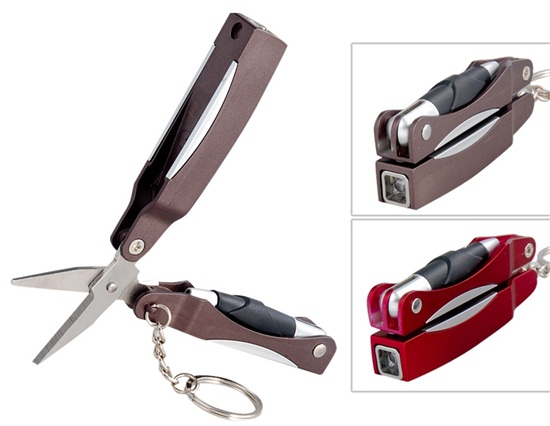 Разные ручки
7. Электронный гаджет. 
Это ручка + флэш-память.
 

8. Ручка-трансформер. Это гелевая ручка + маркер или ручка + карандаш. 

9. Ручка - зарядник.
В комплект входят 1 ручка и различные зарядные устройства.
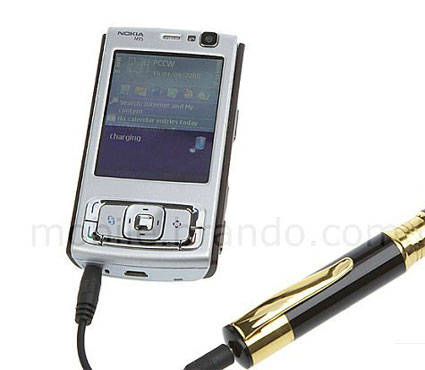 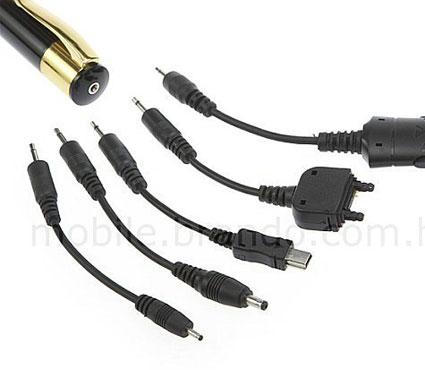 Разные ручки
10.  Ручка - комбинированный гаджет. Это ручка для шпионов – шариковая ручка + портативный диктофон + портативная камера + MP3 плеер + флешка.
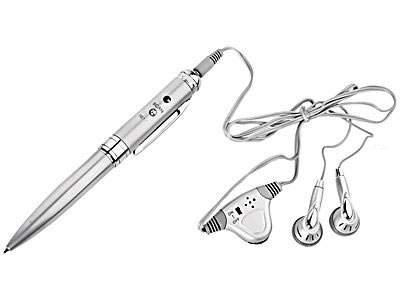 11. Ручка - медиа - плеер.
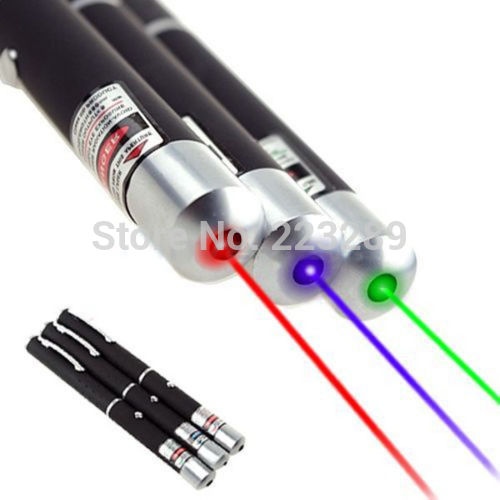 12. Ручка - лазерная указка.
Разные ручки
13. Ручка для космонавтов, которая пишет в невесомости. Эта ручка пишет с помощью закаченных в неё под давлением газов. Когда водишь шариком по бумаге, под давлением газа выдавливаются чернила.
15. А чтобы детям было весело и интересно учиться, для них придумано огромное количество ручек.
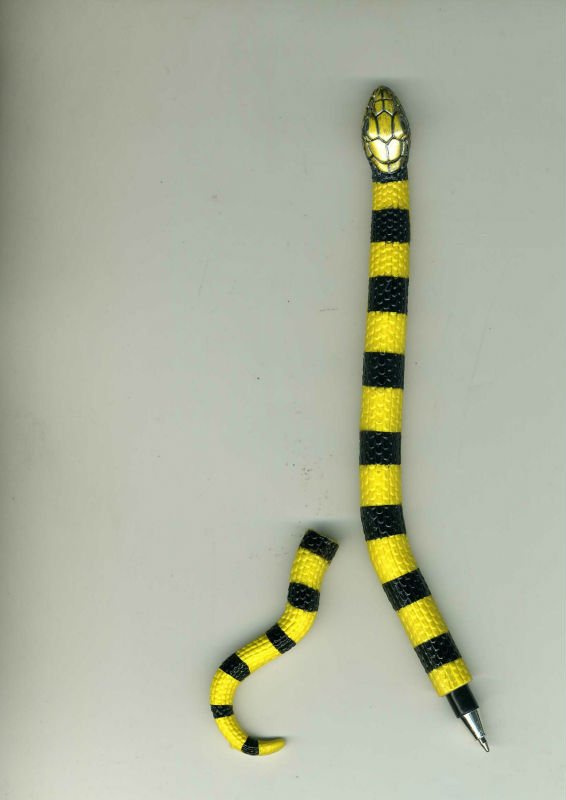 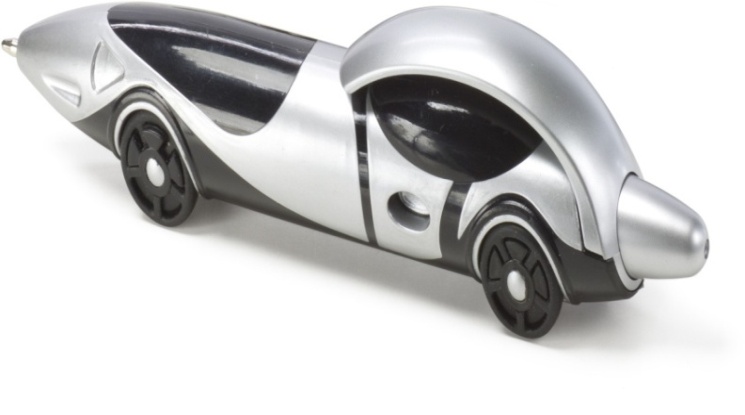 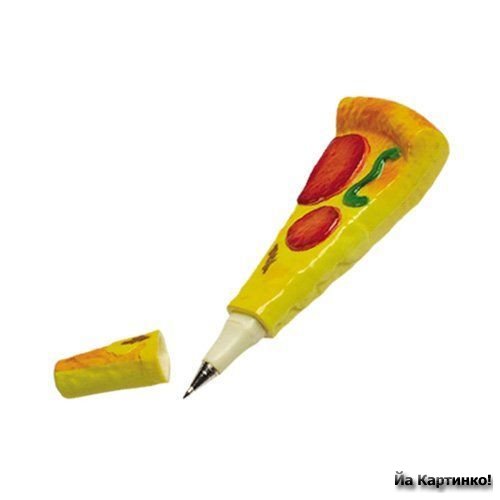 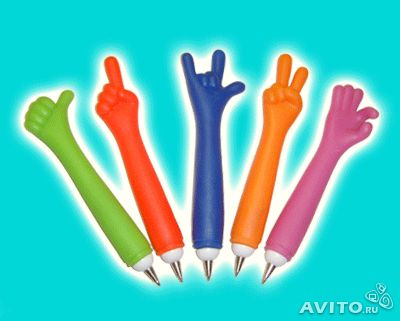 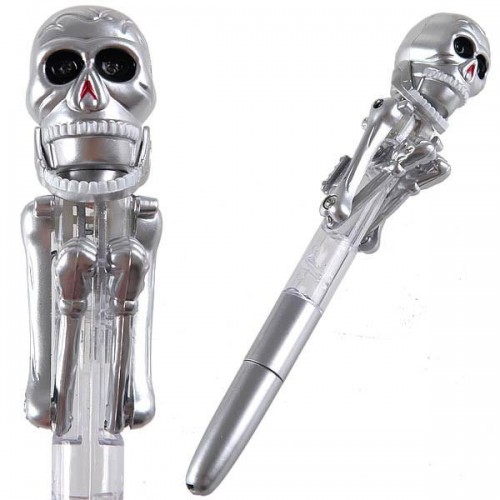 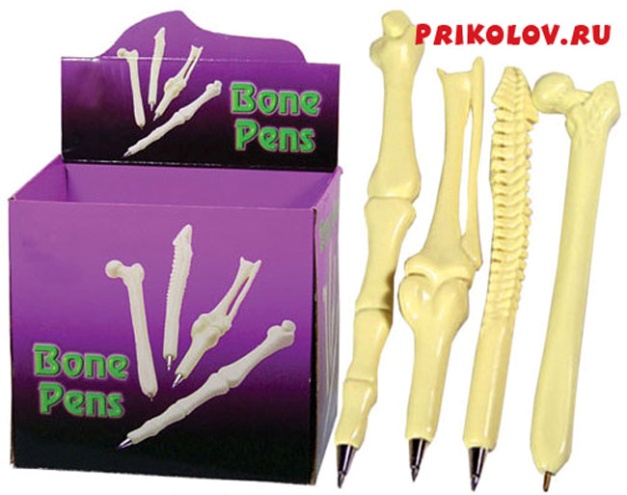 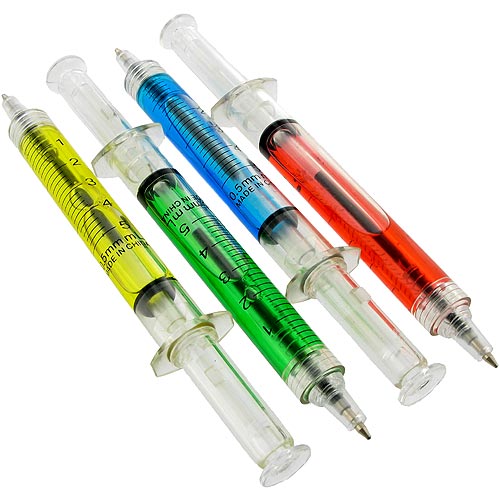 Выводы
Изучив историю изобретения и развития шариковой ручки, я пришёл к выводу, что лучшим изобретением можно считать шариковую ручку, так как она не протекает, работает в разных условиях, одобрена людьми разных профессий.
Проведя опыт и изучив имеющуюся литературу по моему вопросу, я выяснил и доказал, что в стержне ручки есть маленький шарик и паста. Шарик катится по листу, смачиваясь в пасте, и ручка пишет.
Результаты опытов показали, что лучшей является шариковая ручка, так как она удобна, доступна по цене, практична, не протекает через лист, разнообразна и незаменима в школе.
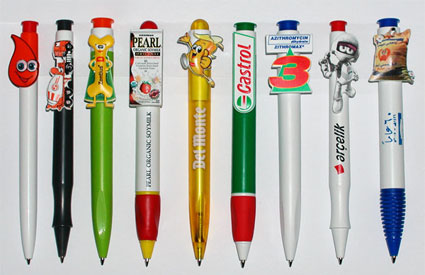 Литература
Дитрих А.К., Юрмин Г.А., Кошурникова. Р.В. Почемучка. - 4-е изд., испр. и доп. - М: Педагогика – Пресс, 1993г.
Леонович А. Я познаю мир: Дет. Энциклопедия: Изобретения,- М.: ООО «Фирма «Издат-во АСТ»; 1999.
https://ru.wikipedia.org/wiki/
malpme.ru/interesnye-fakty-o-ruchkax/
kvn201.com.ua/sharikovie_rychki.htm
photoshtab.ru/2011/12/ballpoint/
pravilniy-vibor.livejournal.com/3655.htm